Methodology for Negotiations in the Area of Financial Services (FSN)
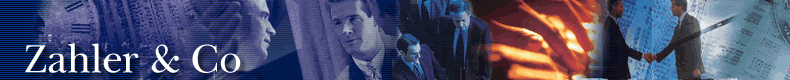 Av. Ricardo Lyon 222 of. 1701    Fono: 333 2985     Santiago    Chile    www.zahleryco.cl
Index:1. Introduction2. Multilateral Agreements3. Strategic Considerations in FSNs4. Financial Services Negotiations in FTAs  5. Methodology for a FSN		 Examples
1. Introduction
Financial Services Negotiations (FSN) are a relatively new issue.

This paper presents principles and a methodology that may contribute to improve the preparation and negotiation of financial services in countries in the region.
2. Multilateral Agreements
There is only one multilateral, obligatory and legally applicable Agreement related to trade in financial services: the General Agreement on Trade in Services (GATS) of the WTO, it started to operate on January 1995.

Moreover, many developing countries have committed to a unilateral liberalization process in services trade, including financial services, outside the WTO, often within programs supported by the IMF and the World Bank.
2. Multilateral Agreements
The GATS establishes a normative framework to ensure that services regulations are administered reasonably, objectively and impartially, and that they do not become obstacles for trade
2. Multilateral Agreements
The objectives of the GATS are:

 To create a credible and reliable system of international trade rules.
 To guarantee a fair and equitable treatment to all participants (principle of non-discrimination) 
 To foster economic activity by means of warranted consolidations and
 To foment trade and development through progressive liberalization.
2. Multilateral Agreements
Obligations deriving from the GATS may be classified into two large categories: 

	 General Obligations, which consider the immediate grant of the Most Favored Nation (MFN) treatment to any other member, as well as obligations of transparency; and

	 Specific Obligations, in which both market access as well as national treatment may be subject to limitations, requirements and reservations.
2. Multilateral Agreements
According to the objectives of the GATS, negotiations must be conducted on the basis of progressive liberalization, recognizing the countrie’s right to regulate and introduce new regulations in the offer of services. 

Special priority shall be given to less advanced countries, and the process of liberalization must respect national policy objectives, development levels and the size of the economies, providing special consideration to the needs of small and medium services enterprises.
2. Multilateral Agreements
In the area of services, even though negotiations achieved the Agreement’s fundamental structure, the effects of liberalization have been relatively unimportant. 
This may be in part due to the Agreement’s novelty.
Moreover, many governments have required time to prepare the necessary regulations that guarantee that external liberalization will be compatible to their fundamental political objectives.
3. Strategic Considerations in FSNs
Among the benefits of Agreements on Trade in Financial Services are the stimulation of these services, facilitation of trade in goods, contribution to creation of stable and transparent policies, and presentation of a “sign” of the country’s “seriousness” to potential foreign investors.

Besides, these agreements may be considered positive to economic growth and financial stability, as they reduce uncertainty.
3. Strategic Considerations in FSNs
FSNs must take place with progressive, careful and adequately sequenced liberalization, in which each stage’s evaluation criteria must be the domestic financial system’s degree of stability.

In the case of less developed countries, these Agreements may represent serious problems for local providers of financial services, as they often hold a weaker position than their international competitors.
3. Strategic Considerations in FSNs
A first general question that must be considered in a FSN is the acceptance or consolidation, that local issuers of financial instruments may trade them in the foreign counterpart.

In addition, that institutional investors of the counterpart receive authorization to invest on eligible financial instruments of local enterprises.

A second question is that NFS imposes pressure on local regulators and supervisors, which tends to make local financial markets more dynamic and modern.
3. Strategic Considerations in FSNs
Third, it is indispensable that national negotiators consider the eventual fiscal impact of the different transactions subject of negotiation.

Fourthly, it is understood that as public faith is at stake, as there are important externalities, as governmental guarantees compromised, aside from their macroeconomic implications, FSNs require special protection. 

In fifth place, in practice, especially in a FTA, in FSNs the counterpart requests the highest openness possible of the local financial system.
3. Strategic Considerations in FSNs
In Sixth place, it must be considered that in the foreseeable future the main benefit of the FTA for the country in the region will not come from its incursion in its counterpart’s financial system, but from what is achieved in other areas of the FTA. 

And even though reciprocity regarding liberalization in the financial environment must be demanded, it is fundamental to deeply understand the domestic financial sector 

In general, negotiation on the basis of positive lists and strategic defenses is most convenient for the countries of the region.
4. Financial Services Negotiations in FTAs
FSNs in FTAs have been structured on the distinction between Cross-border Trade in financial services and the Establishment 

If the financial institution is not established in the country, it can only perform, under certain circumstances, cross-border trade of certain activities. 

However, if the financial institution is established or becomes established in the country, the FTAs consolidate the existing situation.
4. Financial Services Negotiations in FTAs
Cross-border trade is the offering (sale) of a financial services by institutions that are not established in the country. The main modalities are:

A national contracts a financial service in the counterpart
The counterpart’s providers offer financial services to country residents (“public offering” y/o “soliciting”) 

Even though the general principle is that there will be no restrictions on bilateral cross-border trade that is authorized upon entry into force of the FTA, as a rule (there are some exceptions) modality b) becomes forbidden.
4. Financial Services Negotiations in FTAs
The right to Establishment allows counterpart investors to chose the legal modality to install their financial institution in the country. The main principles negotiated in relation to the right to establishment are:

     National Treatment. 
Most Favored Nation Treatment. 
New Financial Services. 
Safeguard of the Regulatory Framework.
4. Financial Services Negotiations in FTAs
In the macroeconomic area, the FTA should not limit the country’s capacity to apply its exchange rate and monetary policy. 
Furthermore, it seems indispensable that each country may, under certain circumstances, in relation to significant instabilities of its financial markets, impose restrictions to short-term capital flows for a certain period of time, with no penalty, as long as outflows of capital are not seriously encumbered.
5. Methodology for a FSN
An essential requirement to carry out a FSN is to obtain and analyze the relevant information relating to the financial services industry located in the country distinguishing the main sub-sectors of the activity.

It is expected that the national financial sector show more concern for the effects the FSN may have on the national industry, than interest for doing business with the counterpart.
5. Methodology for a FSN
The methodology of preparation for FSNs consists on undertaking the following stages:

Deeply understand the financial services issues to be negotiated and, in particular, the counterpart’s requests of openness.

Prepare a document that describes and explains these issues, lists the counterpart’s requests for openness and contains a questionnaire with specific questions, to be presented to the various sub-sectors of the national financial system.
5. Methodology for a FSN
Select a representative group of institutions from each of the sub-sectors in the financial system, to perform a field study. 

Meet with the highest executives of the selected enterprises in each financial system sub-sector. In each meeting, there must be:  a delivery, explanation and commentary on the questions in the document to be answered.
5. Methodology for a FSN
Questions in the document to be answered, must center on the following four topics: 

Their opinion on the effect on their sub-sector and institution if his country accepts the counterpart’s request of openness.

What business is carried out by the institutions in his sub-sector with the counterpart, and what requests of openness they would make to the counterpart.
5. Methodology for a FSN
What legal or administrative barriers does his business face or would it face if it wanted to invest (locate) or provide financial services in the counterpart. 

Financial institutions located in the country will be asked if they see discrimination in the national financial system regulation, relating to national treatment or the right of establishment
5. Methodology for a FSN
Compile responses based on two orders: by type of activity and according to the main issues in negotiation.

Analyze the responses and develop conclusions.

To analyze the effect the FSN will have both upon users as well as upon the national financial industry services providers.
5. Methodology for a FSN
The analysis on each sub-sector of the financial industry is made with a matrix of eight principles by three effects:
5. Methodology for a FSN
Efficiency 

International trade in financial services allows gains on efficiency.

To evaluate the expected efficiency gains, available indicators must be used. Typically they include the industry’s degree of internationalization, the relative cost of the financial service and the relative coverage of the service.
5. Methodology for a FSN
Local Production

International trade in financial services may mean the displacement of the national industry. 

To evaluate the effect on domestic providers of financial services the same indicators may be used as those for measuring efficiency gains.
5. Methodology for a FSN
Financial System Stability

International trade in financial services may produce effects on public goods provision, such as security of deposits, the access to a minimum pension, the integrity of the system and user confidence.
5. Methodology for a FSN
Macroeconomic Effects

Financial markets that are more integrated with the rest of the world improve, in theory, the intertemporal assignment of resources and well-being of the population.
 
Competition among financial institutions and the rise of innovative forms of savings and financing tend to promote saving and investing, and therefore, the country’s growth. 

Also, increases the possibilities to administer risk more efficiently.
5. Methodology for a FSN
However, may decrease the country’s savings and turn its economy more vulnerable to foreign economic shocks. 
In addition, financial and foreign exchange markets of a “small” size country can and often do become seriously affected by relative significance, velocity and pro-cyclic behavior of international short-term financial movements. 
In the FSN there must be protection of the national prerogative to safeguard the domestic economy from this type of shocks.
Example 1: The Banking System
If the country is sufficiently liberalized to international competition, and confronts this competition from the counterpart’s banks, the size difference is not so relevant in analyzing the impact of the FSN on local industry. 

The impact may be analyzed by comparing, for example, the ROA and the ROE in the country’s and counterpart’s banks. Thus, if these indicators are similar, it is most likely that there will be no significant gains in efficiency.
Example 1: The Banking System
Right of Installation 
If the FSN assures of the possibility of locating in the country, their effect on the sector will depend on initial conditions regarding this right and on the degree of initial openness of the national banking sector with respect to external competition.

US often request that their head office capital be considered regarding regulatory credit limits and others. This measure’s effect is generally quite negative for the local banking industry
Example 1: The Banking System
Regarding installation of local banks in the counterpart, if there are restrictions that obstruct operations in that country, these should be negotiated in relation to the most likely activity in the counterpart, as a complement of the services offered to their clients in their own country, more so that by way of direct competition in that country.
Example 1: The Banking System
National Treatment
The effect of the FSN on the local banking system will depend on whether the local banking system regulations provide national treatment to foreign banks.

In the case of the US, its banking system has a complex regulatory structure, therefore even though there may be de jure national treatment, it is not de facto.
Example 1: The Banking System
Most Favored Nation Principle
To evaluate if its application would affect the local banking system’s efficiency, production or stability, it is necessary to analyze if the principle will entail a change in the conditions by which the counterpart’s banks install in the country when the FSN is carried out.

This principle may limit the country’s negotiation capacity to offer more openness in banking services to other countries.
Example 1: The Banking System
Right of Establishment.
Generally, unless local regulations are modified due to the FSN, there will be no changes in incentives for installation of the counterpart’s banks in the country, thus there will be no effect on the local banking system’s efficiency, production or stability.

Cross-border Trade.
Generally it is not regarded as inconvenient that FSNs provide a possibility to trade certain banking services across borders.
Example 1: The Banking System
New Financial Services. 
FSNs tend to accelerate pressure on local regulators for approval of innovations on the offering of financial services in the country, and also likely for approval of trade in new banking services. 

This will have a positive effect on the industry’s efficiency. 

But, for national banks, this will probably generate some pressure to lower its margins and some displacement of certain banking products that will be provided by the counterpart’s banks.
Example 1: The Banking System
Regulatory Framework
Countries that fulfill most basic principles for an effective supervision on banks must maintain their independence to regulate and supervise banks that operate in the local market.

Fiscal Treatment
Cross-border trade in banking services may generate tax evasion mechanisms that provide a comparative advantage to the counterpart’s banks. Therefore, it is important that FSNs strive to prevent these fiscal discretions.
Example 2: Pension Funds
The local pension funds sector is usually not directly comparable with that of the counterpart, as they generally function differently. 

Right of Installation.
The more extensive restrictions for businesses to administer these funds may be owned by the counterpart or not  are, the higher the incentive will be for the installation of new enterprises from the counterpart in the country, which will tend to affect local efficiency and production.
Example 2: Pension Funds
National Treatment.
The effect of the FSN will depend on whether at the time of the FSN pension system regulations give national treatment or not to the counterpart’s pension funds.

Most Favored Nation Principle.
Similarly to the situation of the banking system, application of this principle may limit the country’s capacity to offer more openness to pension fund services to other countries.
Example 2: Pension Funds
Right of Establishment
National laws and regulations are often very precise and strict regarding the legal form in which pension fund administrating enterprises must be established. 

In cases where the right of establishment is very limited, its application will not significantly affect the national pension fund system efficiency, production or stability.
Example 2: Pension Funds
Cross-border Trade.
If the counterpart requests to provide the service of provisional funds administration from its country, this could have important effects on the system’s stability (governmental guarantee)

On the other hand, if the FSN entails installation in the country of new pension fund administrators property of the counterpart, and they will be governed by the same regulations as those already installed in the country, the public asset will no be altered.
Example 2: Pension Funds
New Financial Services.
The offer of new services would present a challenge to national producers of pension fund services. The industry as a whole would benefit due to increased efficiency gains derived from the offering of new services. 

Regulatory Framework.
The main regulatory issue that is the liberalization of the maximum limit of foreign investment.

It is fundamental that the national regulator keeps the prerogative of deciding what percentage of the funds accumulated in the system may be invested abroad, and on what type of instruments, currencies, etc.
Example 2: Pension Funds
Fiscal Treatment.
Even though it would not provide efficiency gains, nor would it produce effects on producers or the stability of the local pensions system, it is to the country’s benefit that the tax on returns is eliminated for pension funds invested in the counterpart.
Example 3: Mutual and Investment Funds
Empirical evidence indicates that these types of funds in most countries of the region are significantly more expensive and less efficient that in the US.

This indicates that if due to FSNs this type of funds may be provided to the country, there would be a gain in efficiency in the industry.
Example 3: Mutual and Investment Funds
Right to Installation.
There needs to be an evaluation of whether there are barriers to install these foreign funds in the country.

But even where there are no restrictions, FSNs could not significantly affect incentives for establishing these institutions in the country as in most cases FSN does not eliminate the complexity of developing a local distribution channel.
Example 3: Mutual and Investment Funds
National Treatment.
There must be an evaluation of the eventual impact of national treatment to mutual and investment funds in the counterpart in those cases where there was no such treatment prior to the FSN.

Most Favored Nation Principle 
Application of this principle may limit the country’s capacity to offer greater openness to this type of services to other countries, as it would also have to be given to the counterpart.
Example 3: Mutual and Investment Funds
Right of Establishment. 
In cases where the right of establishment is very limited, its application will not significantly affect the efficiency, production or stability of the mutual and investment funds sector.

Cross-border Trade. 
The FSN would significantly affect competition if it is allowed that counterpart funds be traded across borders in the country. This could displace an important part of the national activity, and would reflect on a reduction of commissions and quality, as well as on a larger variety of products.
Example 3: Mutual and Investment Funds
New Financial Services.
The mutual and investment funds administration industry is one of the most innovative in countries such as the United States.

For the country going to the FSN it will be a challenge to maintain its regulations up to date and to allow these innovations to be passed onto the national industry without putting the industry’s stability at risk.
Example 3: Mutual and Investment Funds
Regulatory Framework.
Investors are generally quite sophisticated and are able to manage their own risks. This means that faced with the option of higher efficiency or higher safeguards, the FSN should favor the first alternative.

Fiscal Treatment.
To allow cross-border trade in this type of services fiscal systems of the country and the counterpart must be modified so that the same fiscal treatment is given to local and counterpart investments in local funds.
Methodology for Negotiations in the Area of Financial Services (NFS)
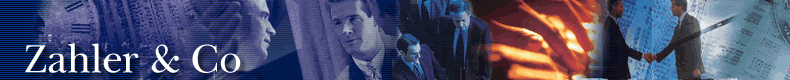 Av. Ricardo Lyon 222 of. 1701    Fono: 333 2985     Santiago    Chile    www.zahleryco.cl